1
2
20
19
3
18
4
17
5
16
71.8 mm
(283 mil)
1.5 mm
6
15
7
14
8
13
9
10
11
12
25.4mm (100 mil)
Bonding Diagram  for SOIC-20
Package is Kyocera PB-F86652C
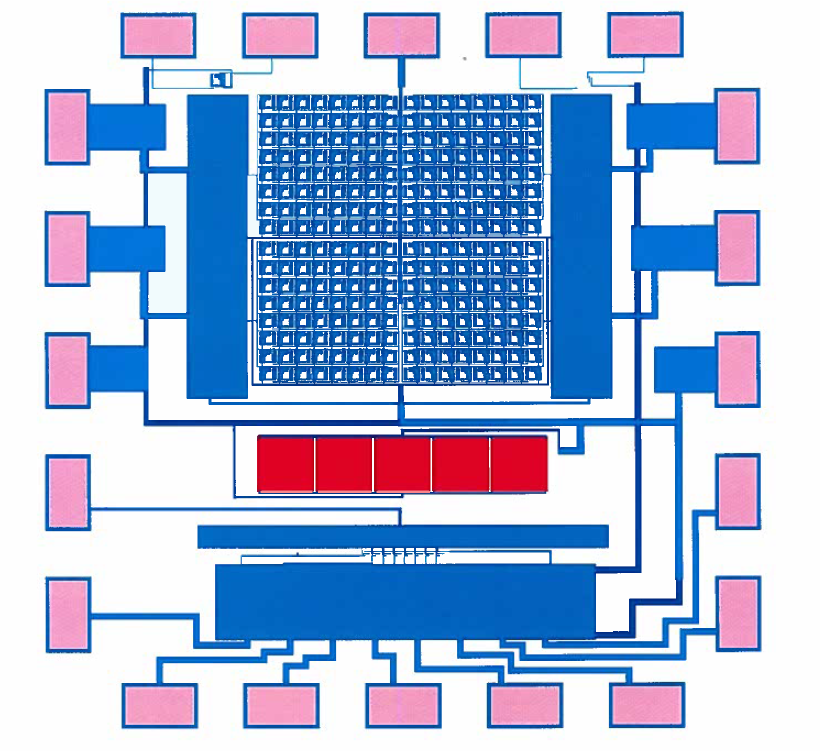 19
1
3
2
20
4
18
5
17
16
6
7
15
14
8
9
10
11
12
13
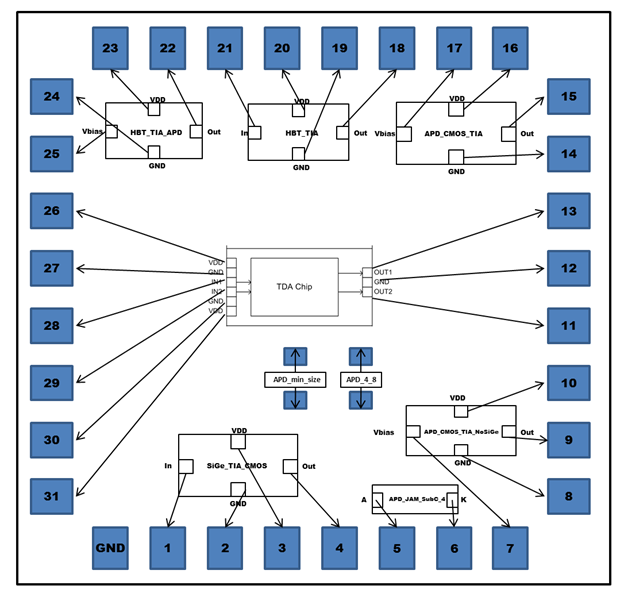 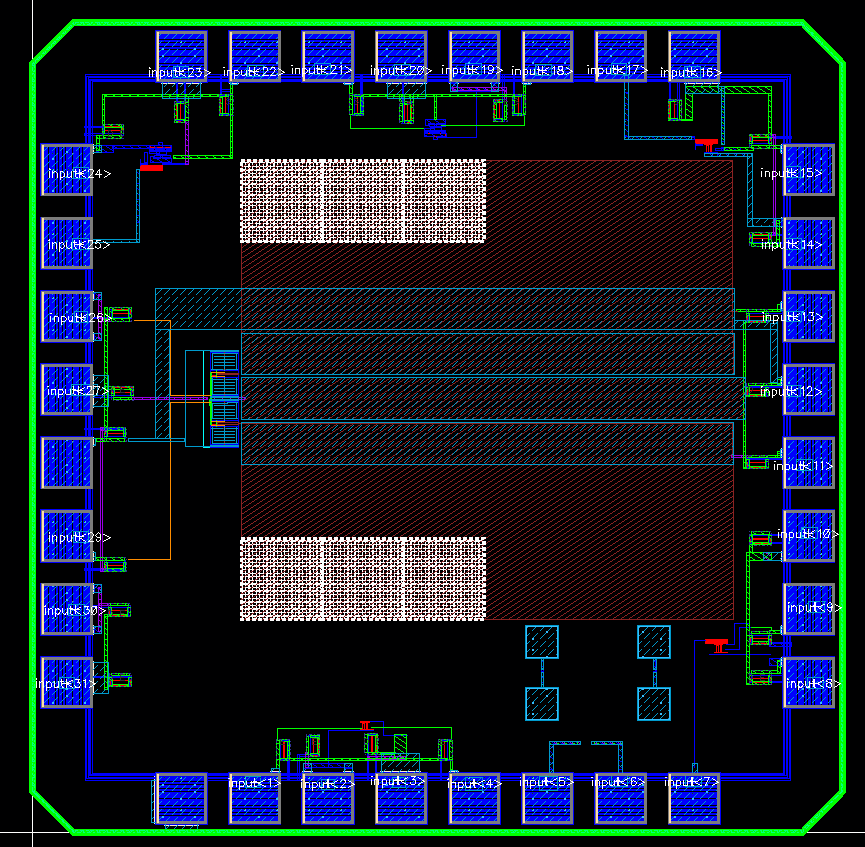 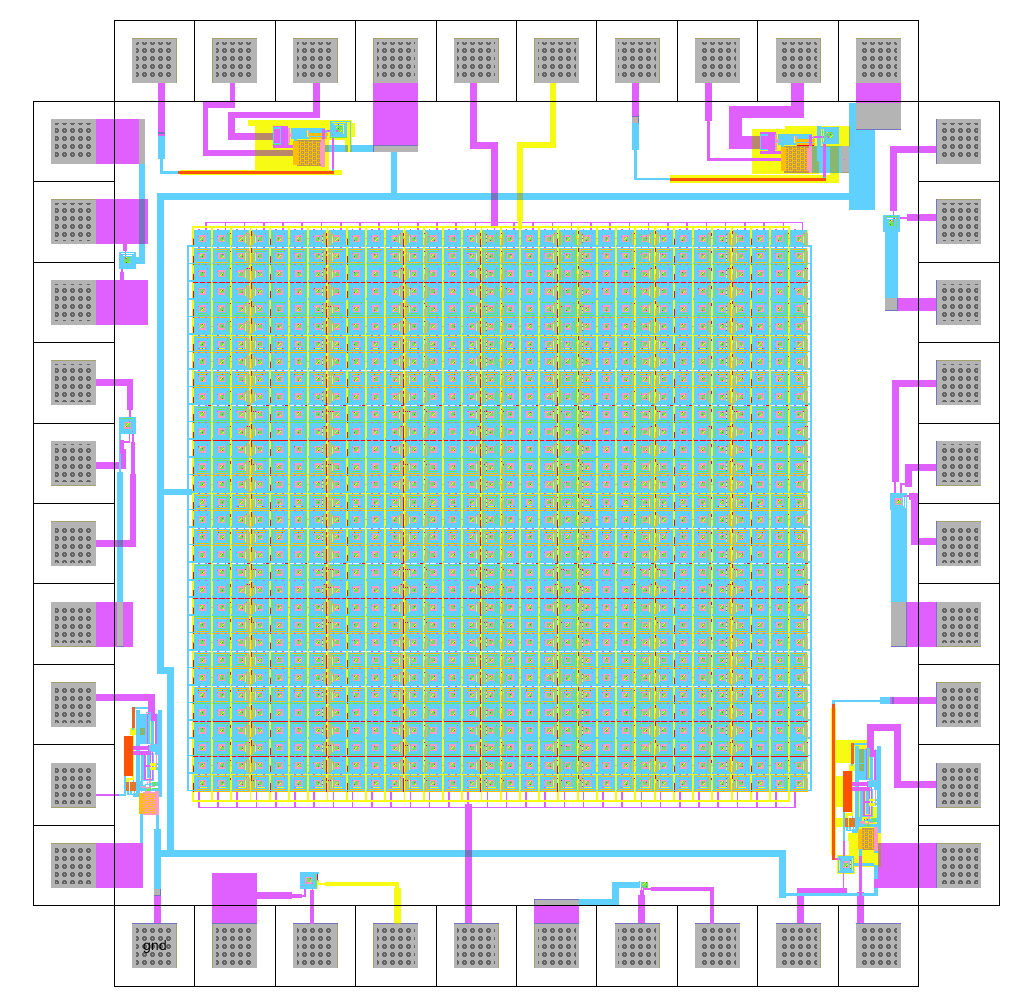